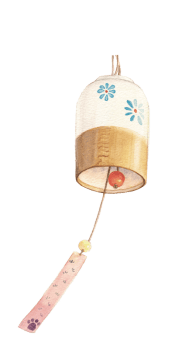 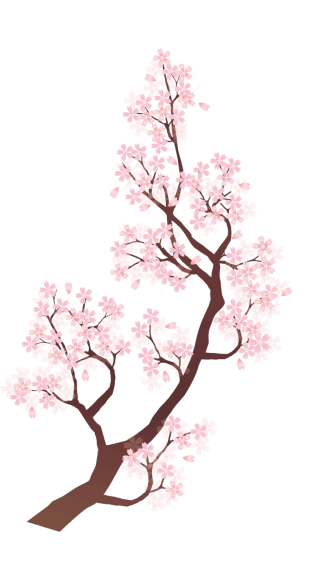 일본의 버블경제
일본사회와 관광 2조
(권민경, 이지은, 김도혁, 권관우, 최유정, 타바쑴)
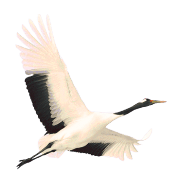 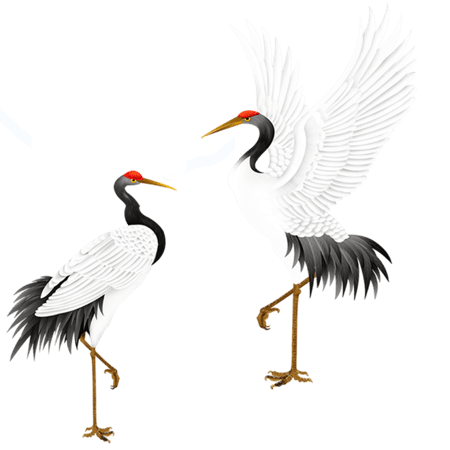 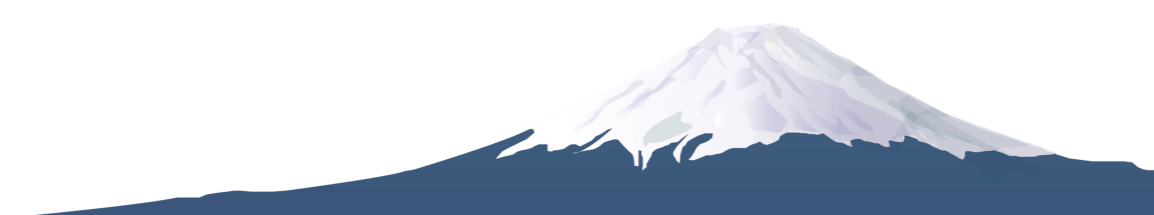 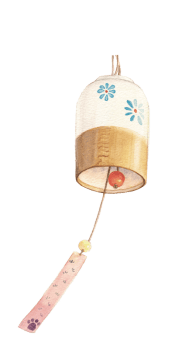 목차
1.버블 경제의 원인과 배경
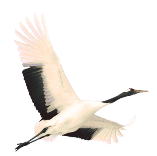 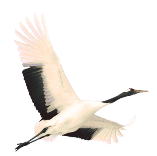 3.버블 경제로
인한 피해
5.버블 이후 현대
일본
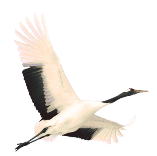 2.버블 경제시기의 문화
6.한국 경제와 
비교, 버블 대비방안
4.버블 경제를 해결하기 위한 노력
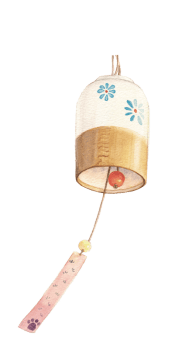 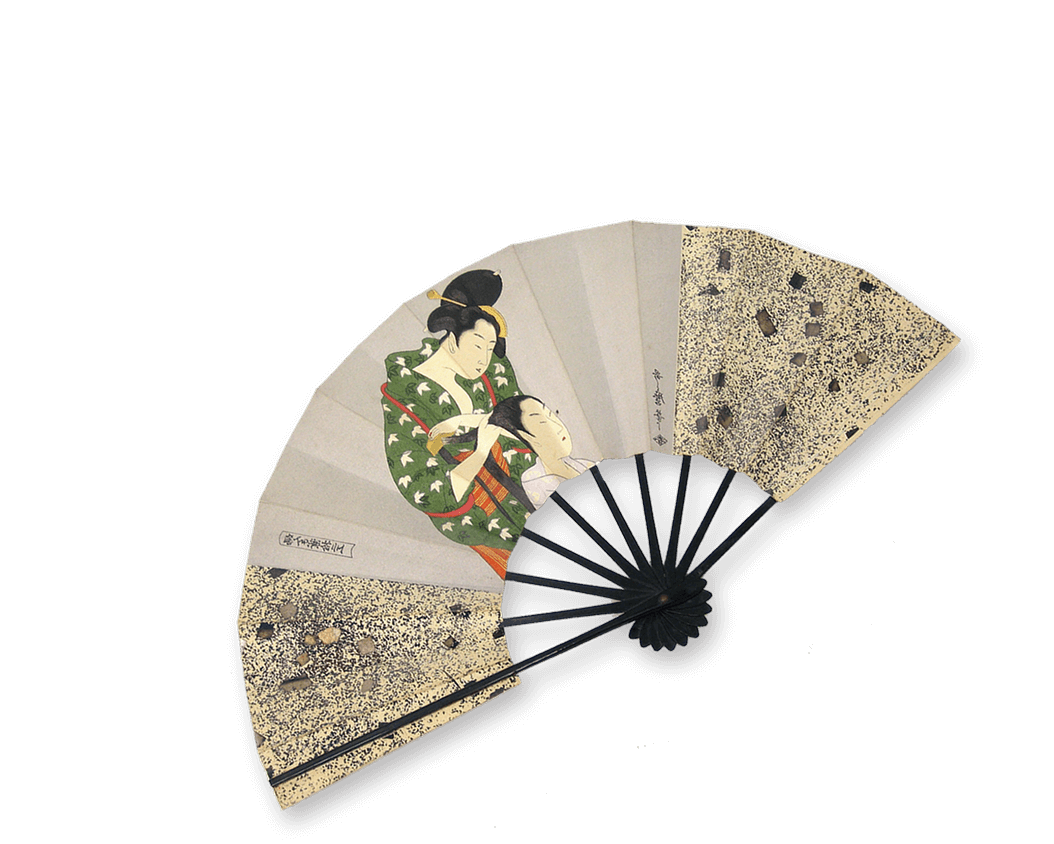 1.버블경제의 
원인과 배경
22237287 이지은
버블경제란?
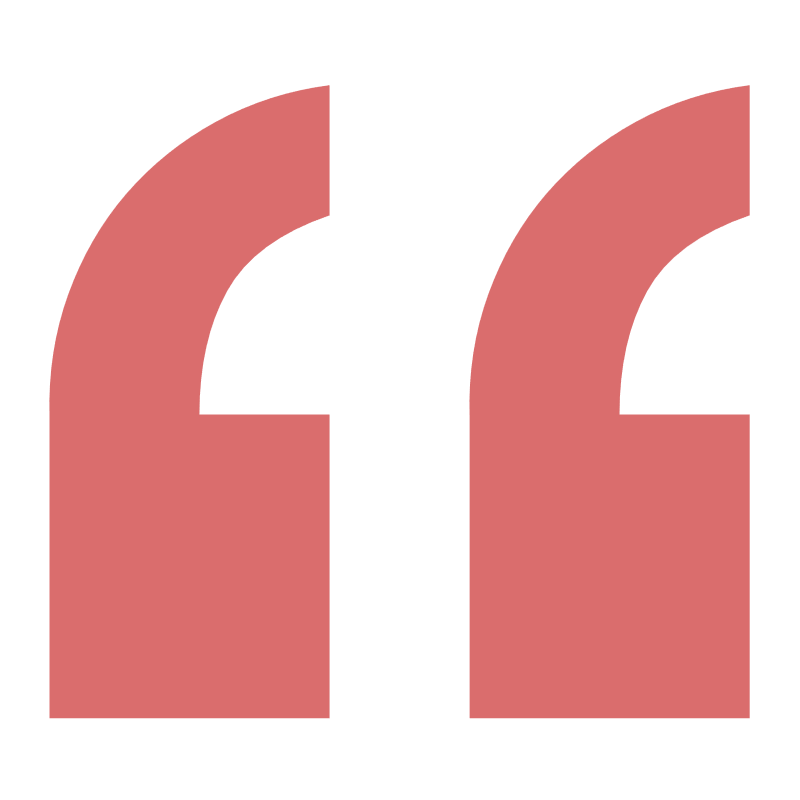 자산의 시장가격이 투기에 의해 
그 내재가치가 실질가치보다 과대평가 된 것
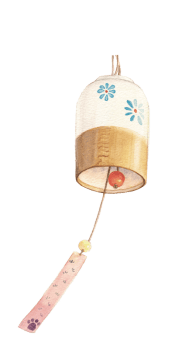 버블경제의 배경
1980년대 일본의 경제적 상황
- 1960년대 경제호황+올림픽 개최+OECD가입 등 -> 선진국 반열 오름

- 이후 30년간 엄청난 경제 성장 -> 1980년대 일본 GDP 다른 아시아 국가 전체 GDP보다 큼

- 시가총액 상위 50위 중 60% 이상이 일본기업
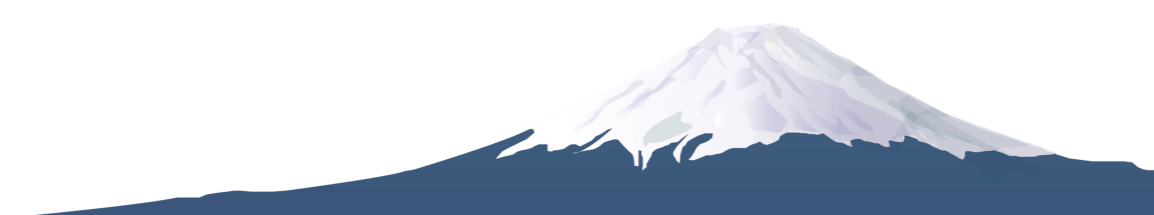 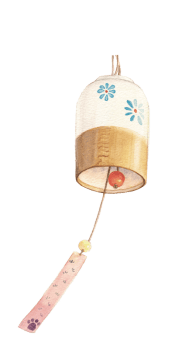 버블경제의 배경
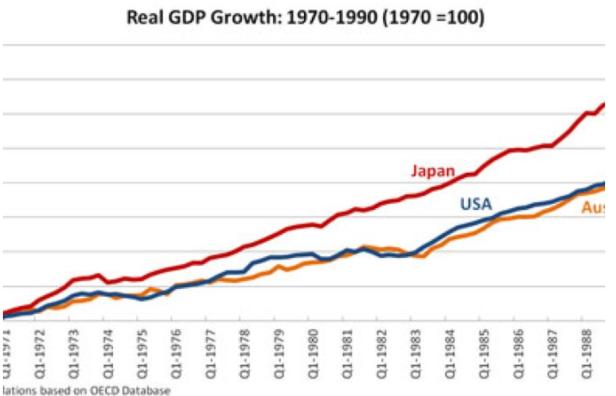 일본 GDP
(1970~1990)
1980년대 미국의 경제적 상황
- 1970년대 오일쇼크로 인해 심각한 경기침체

- 이후 1980년대에 오일쇼크로 인한 미국 금리 인상 -> 일본의 값싸고 질 좋은 상품 수입 
   -> 미국 상대로 엄청난 흑자, 자산시장 급성장

- 엔화 저 평가 지속 시, 미국 경상수지는 계속 적자
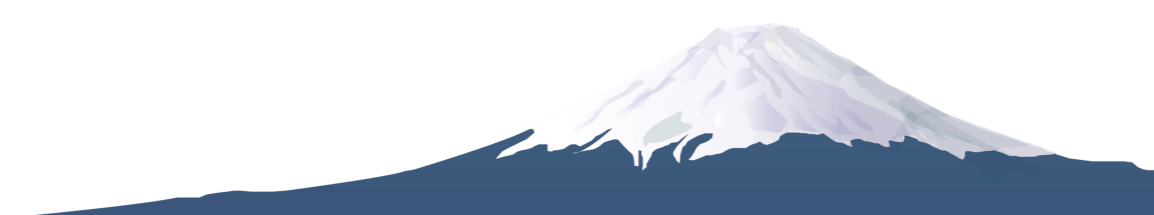 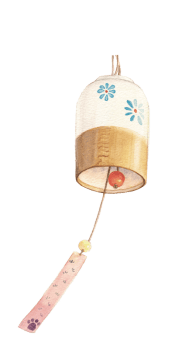 버블경제의 원인
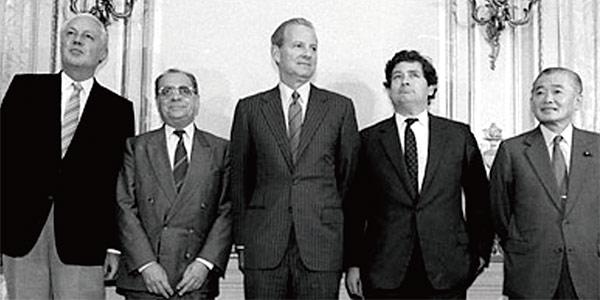 외부적 원인
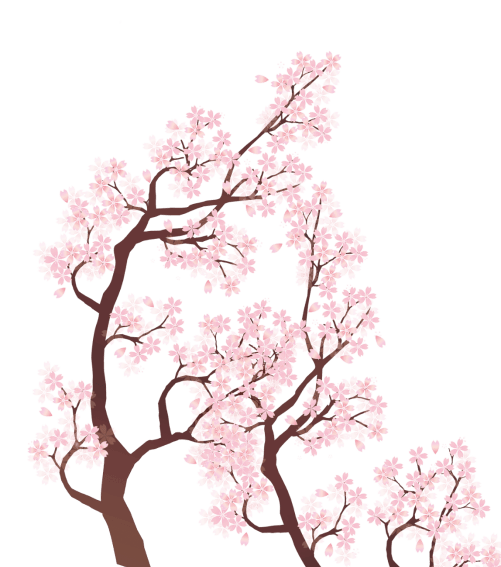 < 플라자 합의 (1985) >

- 1980년대 미국은 엔화 저 평가 지속 시 경상수지 적자 문제
   -> 일본에 엔화가치 상승 요구  

- 미국, 일본, 영국, 프랑스, 독일 재무장관 뉴욕 플라자 호텔 서 플라자 합의 체결
플라자 합의
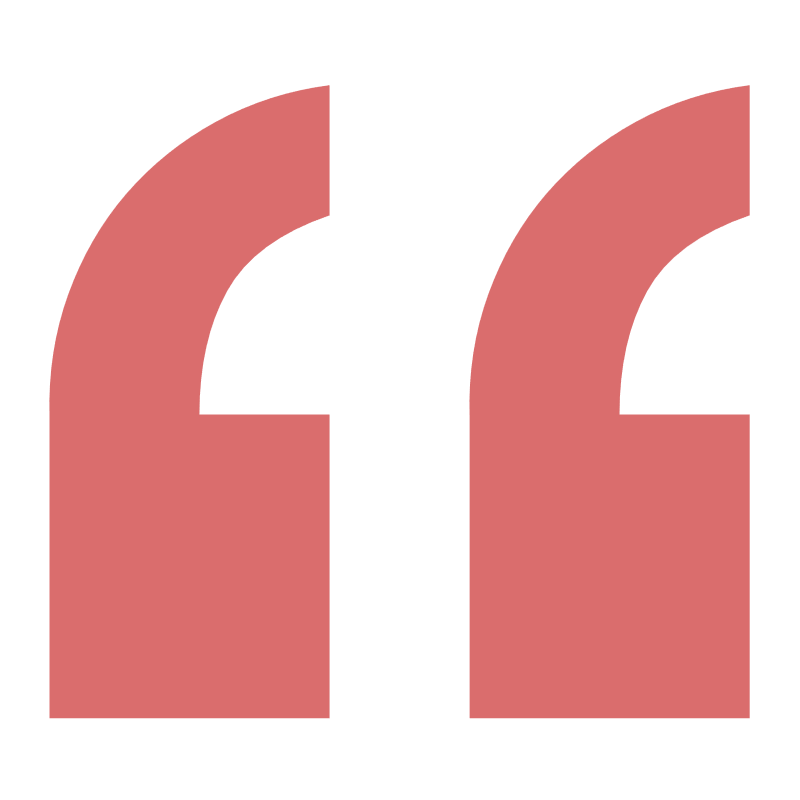 미국의 무역수지 개선을 위해 일본 엔화와 독일
마르크화의 평가절상 유도, 이것이 순조롭지 못할 때 정부의 협조개입 통해 목적을 달성
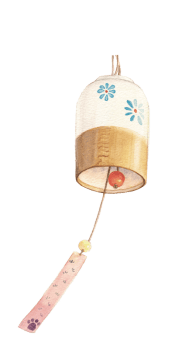 버블경제의 원인
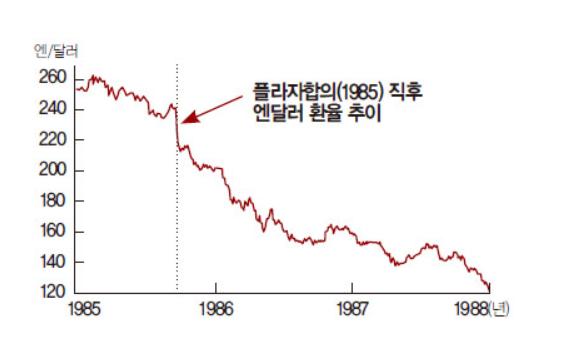 외부적 원인
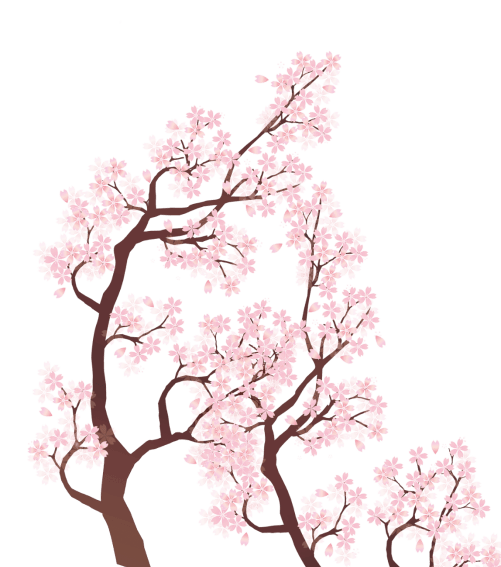 <플라자 합의 (1985) >

- 합의 채택 후 1주일 만에 달러화에 대해 독일 마르크화 7%, 일본 엔화 8.3% 오름  

- 이후 2년간 달러가치 30% 이상 급락 -> 가격 경쟁력 바탕으로 미국 제조업체
  가격경쟁력 바탕으로 1990년대 경제호황
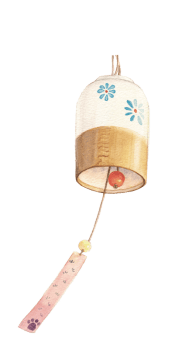 버블경제의 원인
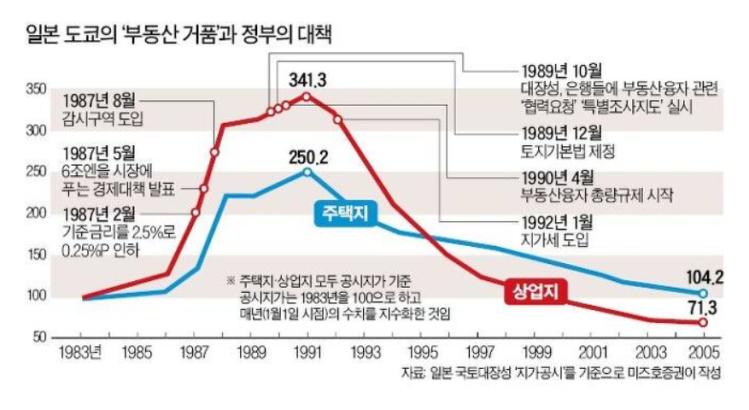 내부적 원인
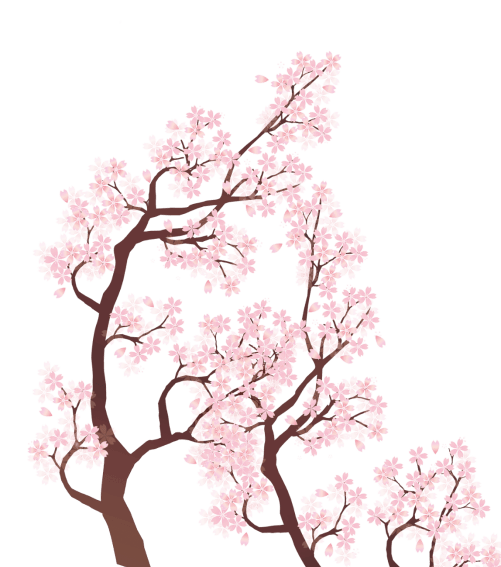 - 1983년 도쿄 도심에서 부동산 가격 급등 시작 -> 1986년 도쿄 전체 지역 확산

- 1987년 한 해 동안 68.6% 지가 상승률 기록

- 뒤늦게 일본 정부 금리 연 6% 까지 인상 & 1990년 ‘부동산 관련 융자의 
   총량규제’ 제도 도입

-> 그러나 한껏 부풀려진 버블을 가라앉히지X, 10년 장기불황 지속
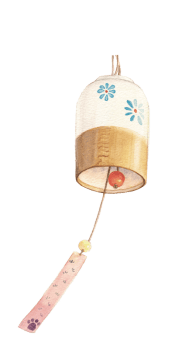 버블경제의 원인
관련 영상
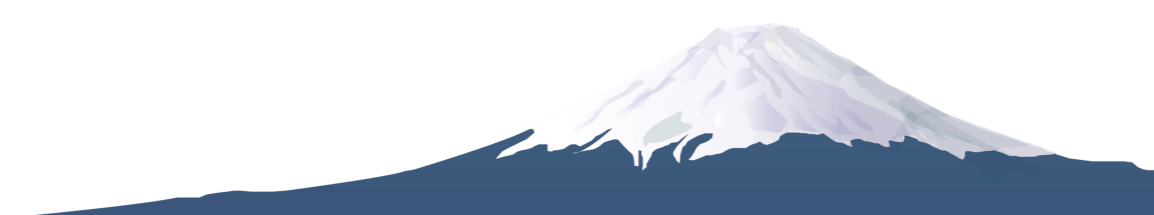 2.버블경제
시기의 문화
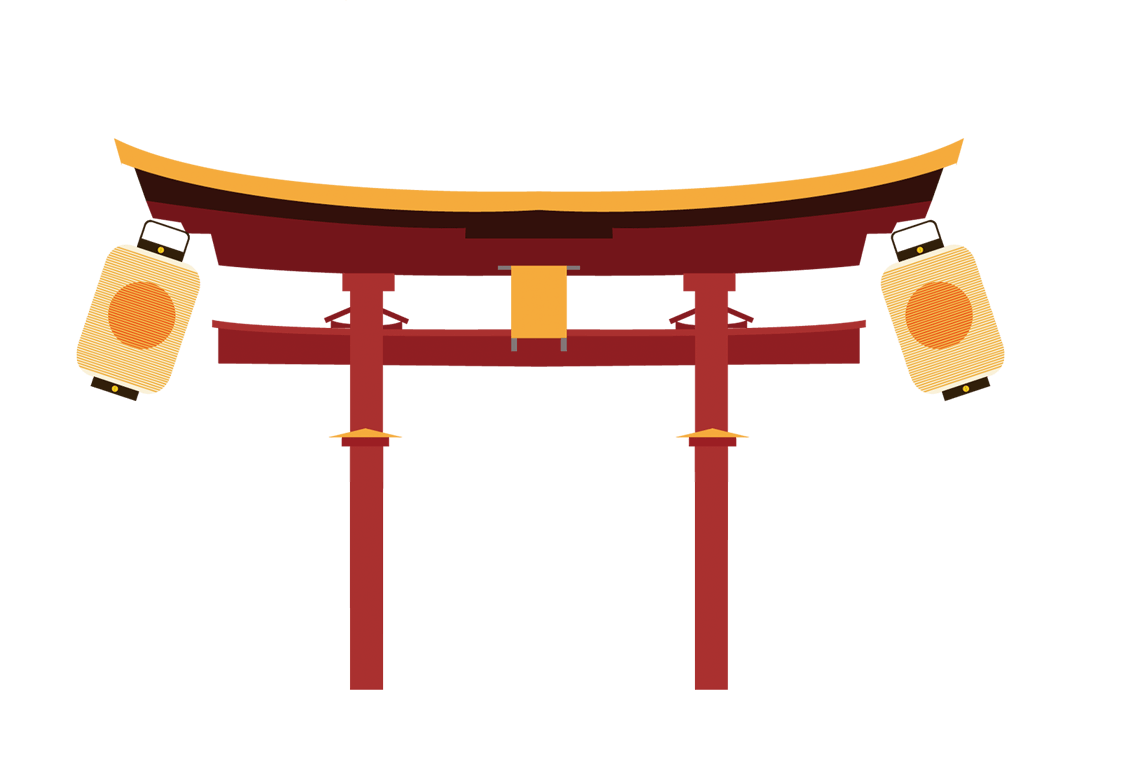 22141852 타바쑴
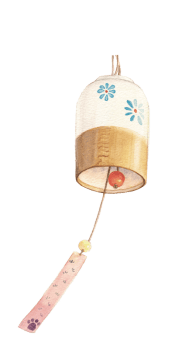 버블경제 시기의 문화
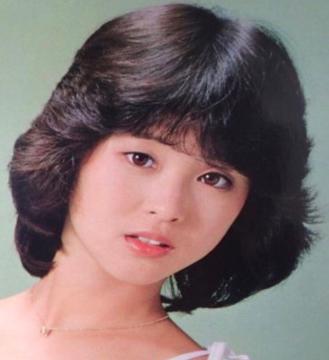 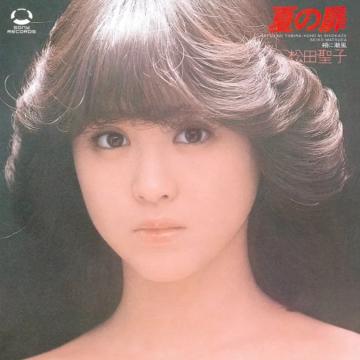 버블경제 호황기를 상징하는 가수
<마츠다 세이코>  

- 일본에서 애칭은 ‘오히메사마(お姫様)’, 이름을 줄여 ‘세코땅(セコたん)’

- 한국에서 애칭은 ‘오히메사마＇를 번역 해 ‘공주님＇이나 ‘세코땅＇으로 불림
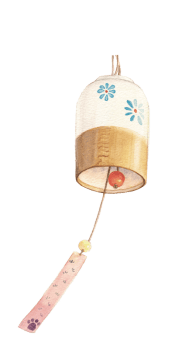 버블경제 시기의 문화
IT 기술과 인터넷 보급
- 버블경제 시기에는 IT기술과 인터넷 보급이 급속도로 이루어짐  

- 게임, 소셜 미디어 등 새로운 문화 현상 등장

- 현대에서도 이러한 온라인 문화가 계속해서 발전하고 있음
버블경제 시기의 문화
패션과 브랜드 문화
- 소비문화 활발  

- 패션과 브랜드 문화 대중화

- 명품 브랜드 인기 상승, 패션 트렌드 빠르게 변화
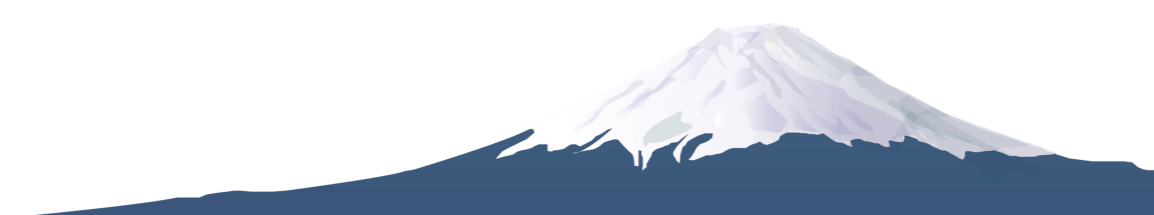 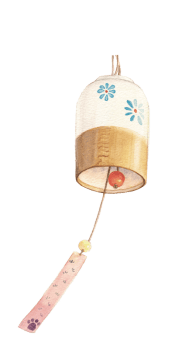 버블경제 시기의 문화
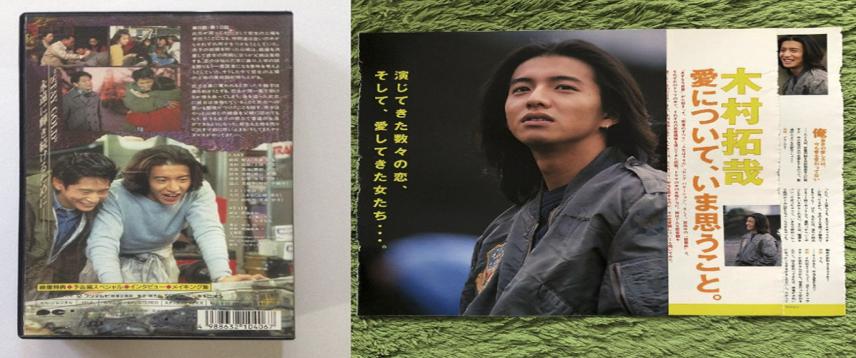 엔터테인먼트 산업 성장
- 드라마, 영화, 음악 등 다양한 콘텐츠 생산  

- 이는 현대 한류 열풍과 연결 되어 있음
버블경제 시기의 문화
관련 영상
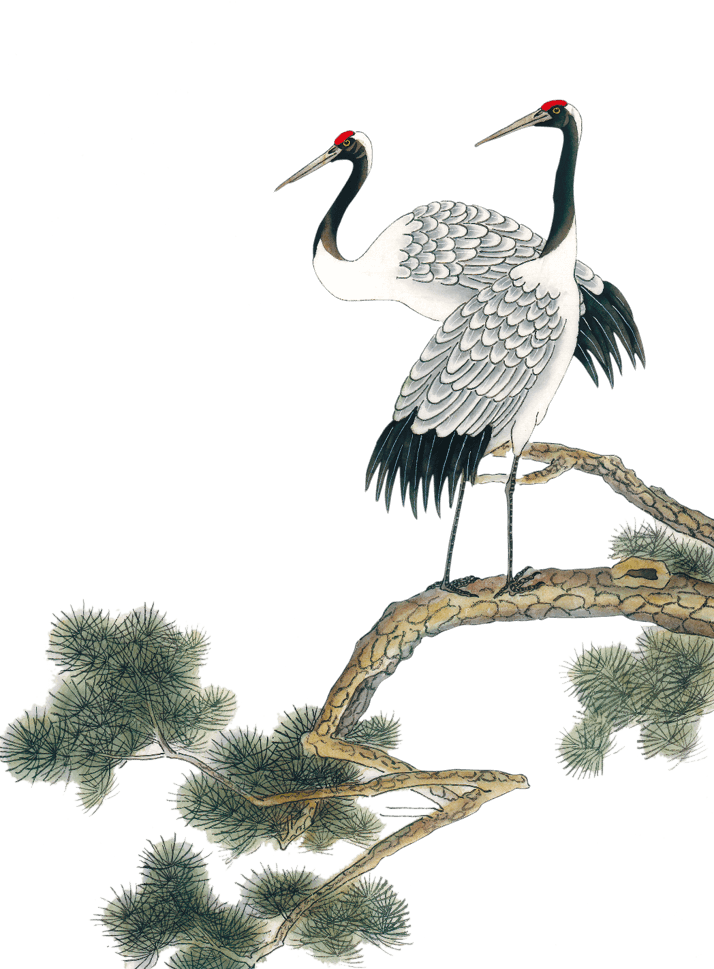 3.버블경제로
인한 피해
22201941 권민경
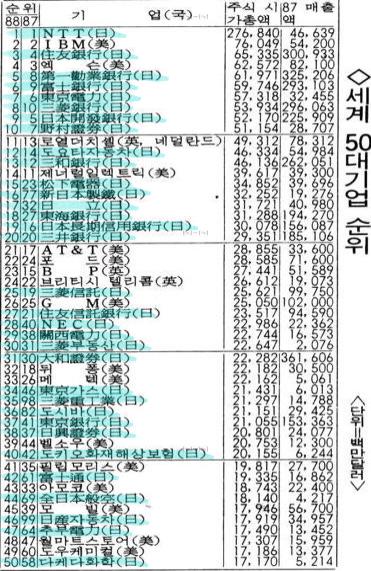 버블경제 호황기의 일본
버블 경제 당시의 
일본 위상
<버블경제 붕괴 연표>
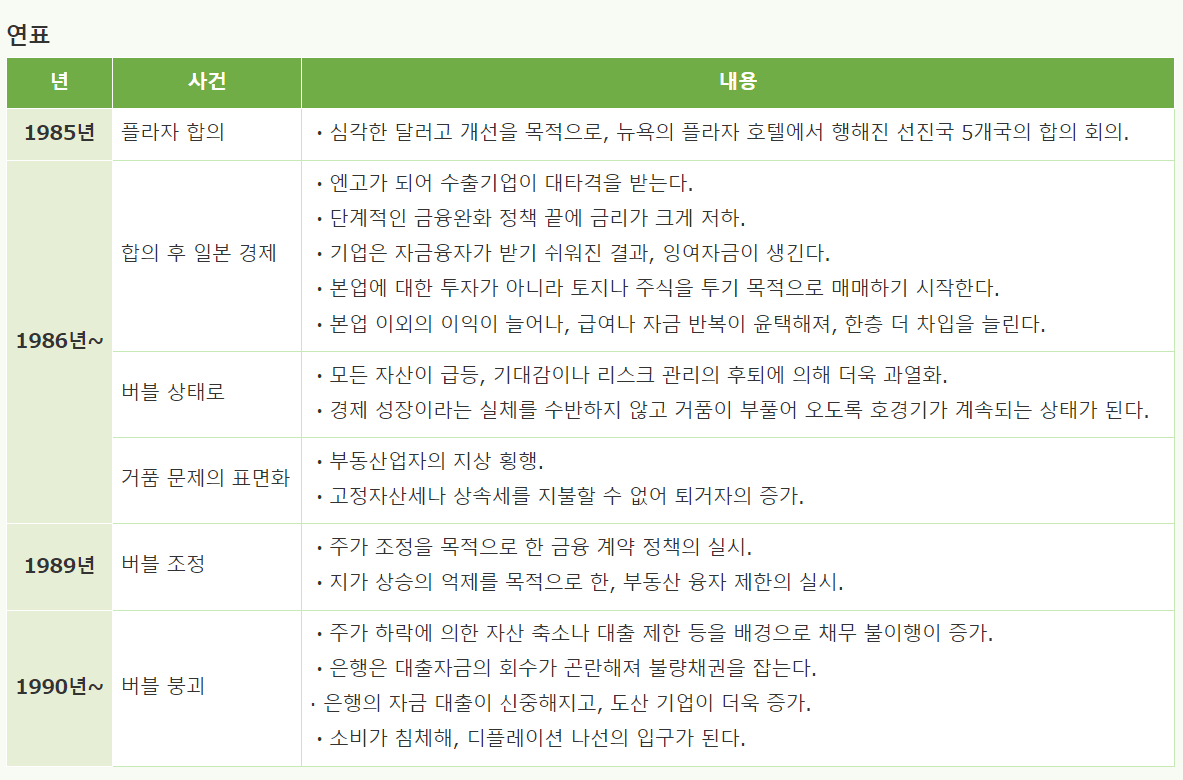 버블경제 붕괴과정
플라자 합의
일본 엔화가치
상승 요구
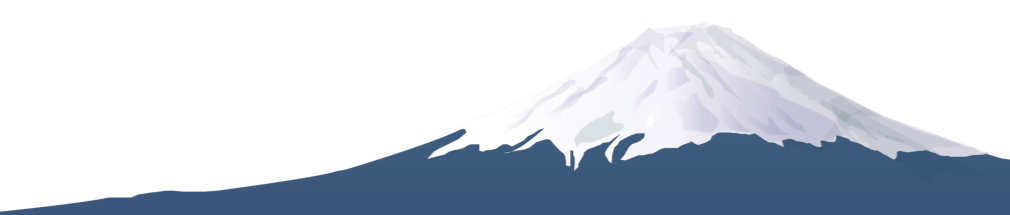 버블붕괴 피해가 큰 이유
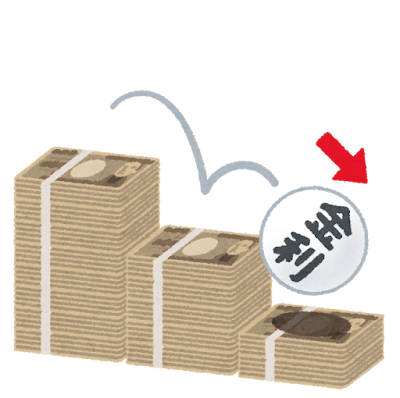 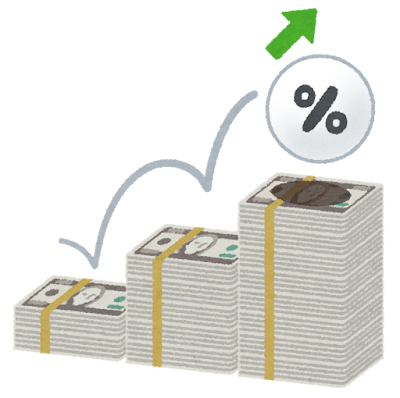 엔화 가치 상승
금리 인하
버블붕괴 피해가 큰 이유
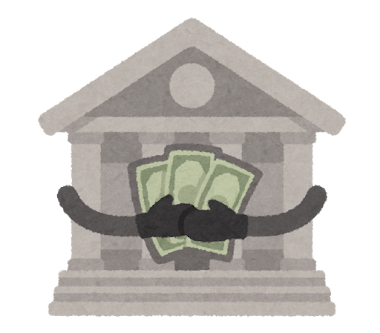 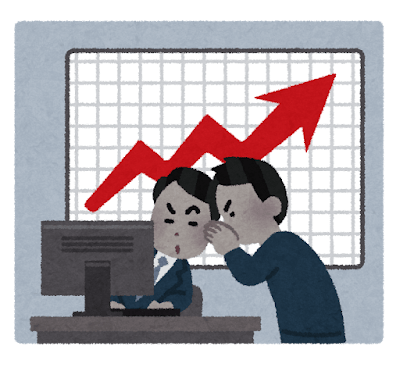 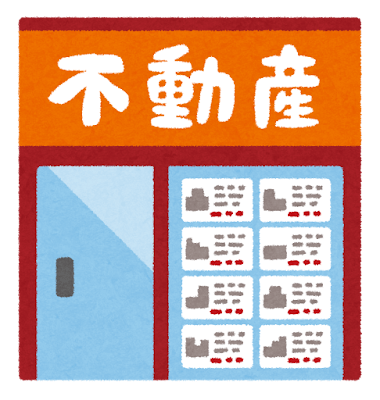 은행에서 빌린 돈으로 주식&부동산 투자 -> 버블이 불어나게 됨
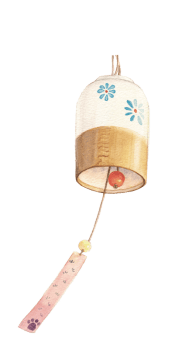 버블경제로 인한 피해
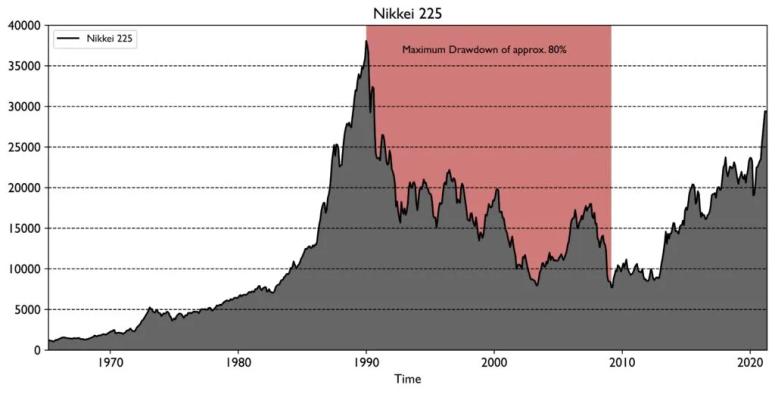 경제적인 측면에서의 피해
닛케이225가 발표한
당시 일본 경제
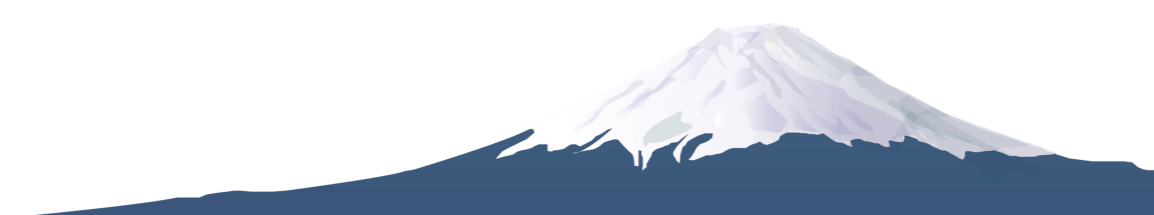 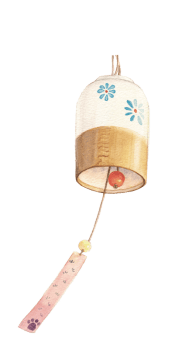 버블경제로 인한 피해
버블 붕괴로 인한 피해
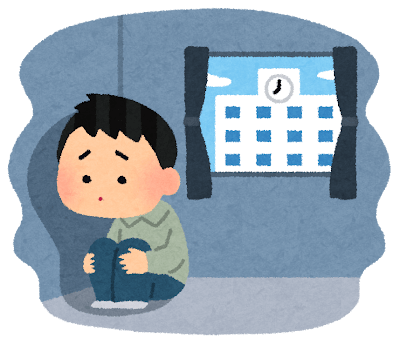 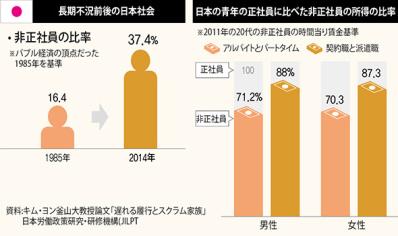 히키코모리 발생
비정규직 사원 증가
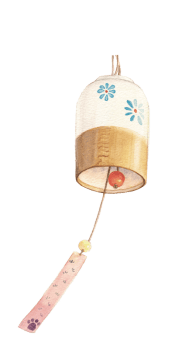 버블경제로 인한 피해
버블 붕괴로 인한 피해
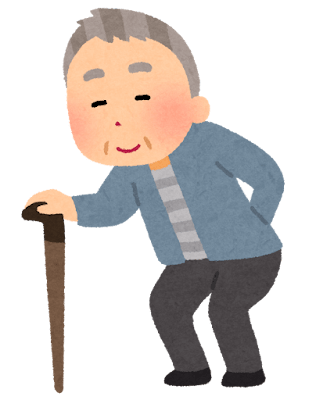 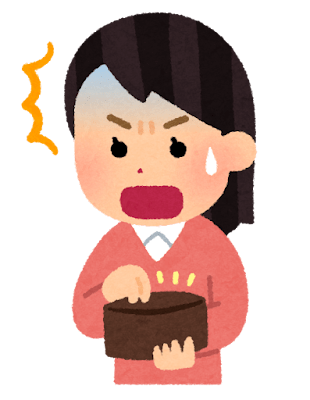 65세 이상 노인도 끊임없이 노동 해야함
임금 저하
버블경제 시기의 문화
관련 영상
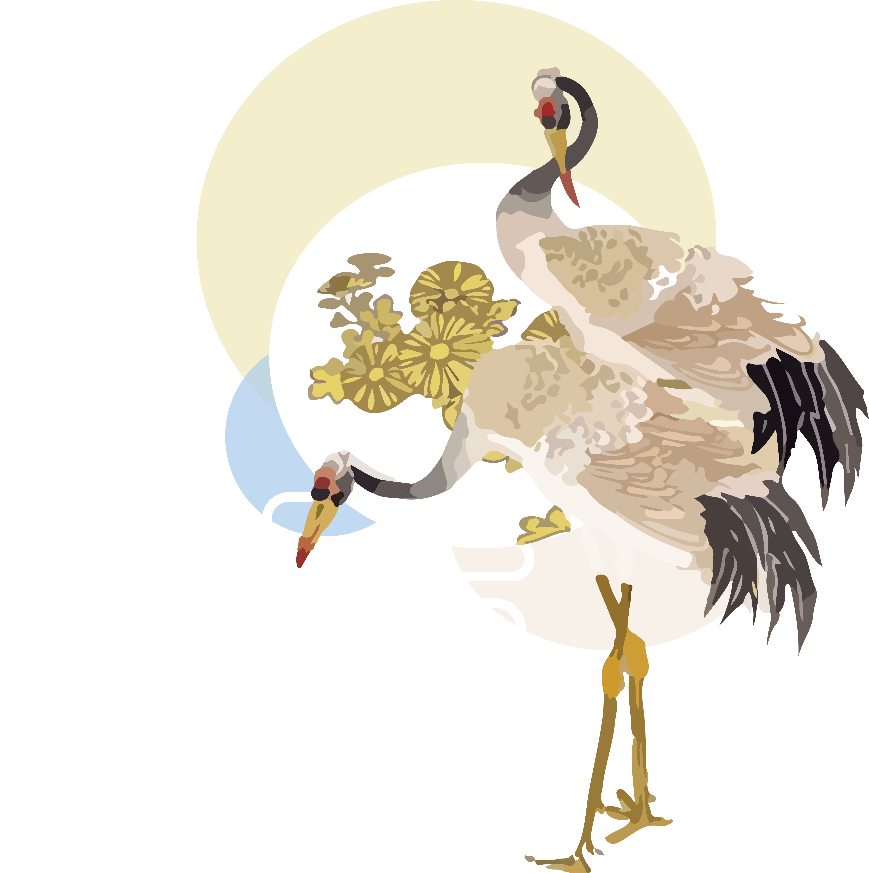 3.버블경제를 해결
하기 위한 노력
22001963 김도혁
버블경제 시대(1986~1991)
일본 자산 비정상적 급등
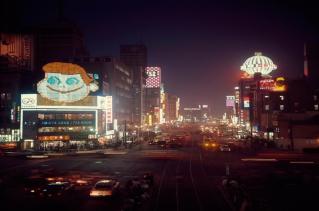 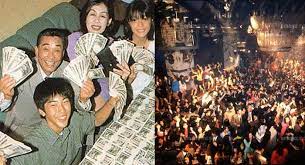 일본 최대의 경제 부흥기
버블경제를 해결하기 위한 노력
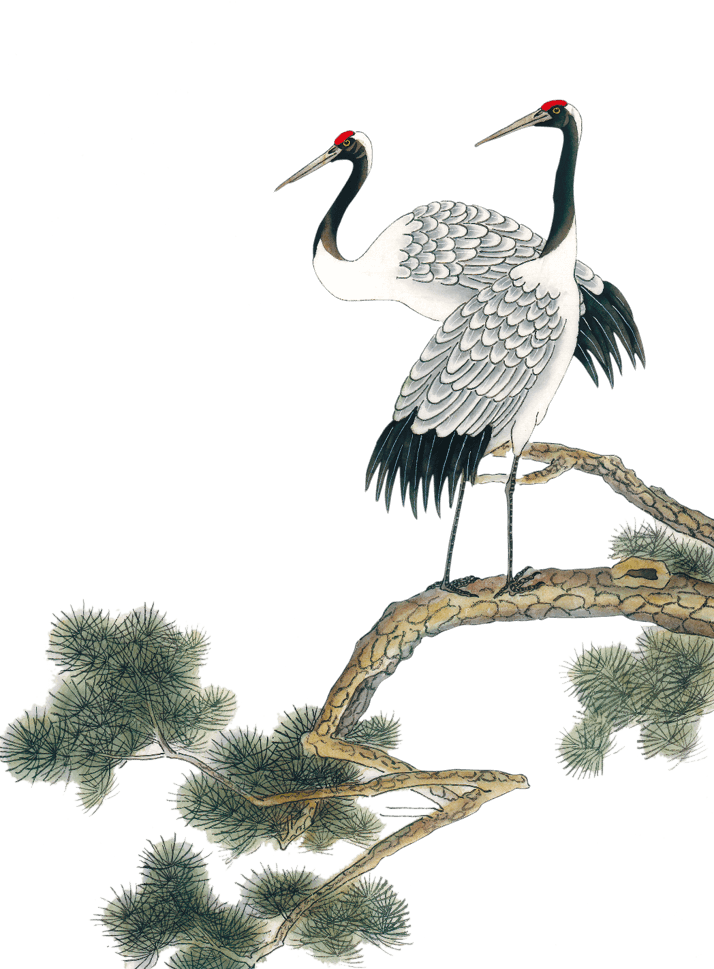 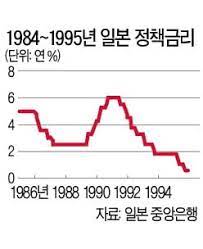 버블 붕괴에 대한 정부 정책
<금융 정책>  

- 금리 인하: 경제 침체 방지

- 양적 완화: 금융 시스템에 유동성 공급
버블경제를 해결하기 위한 노력
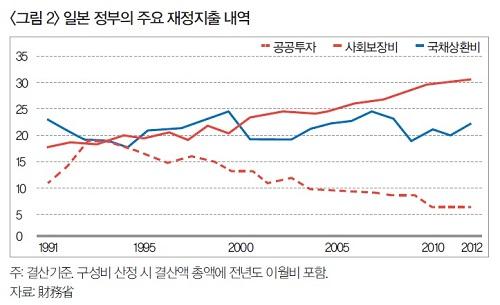 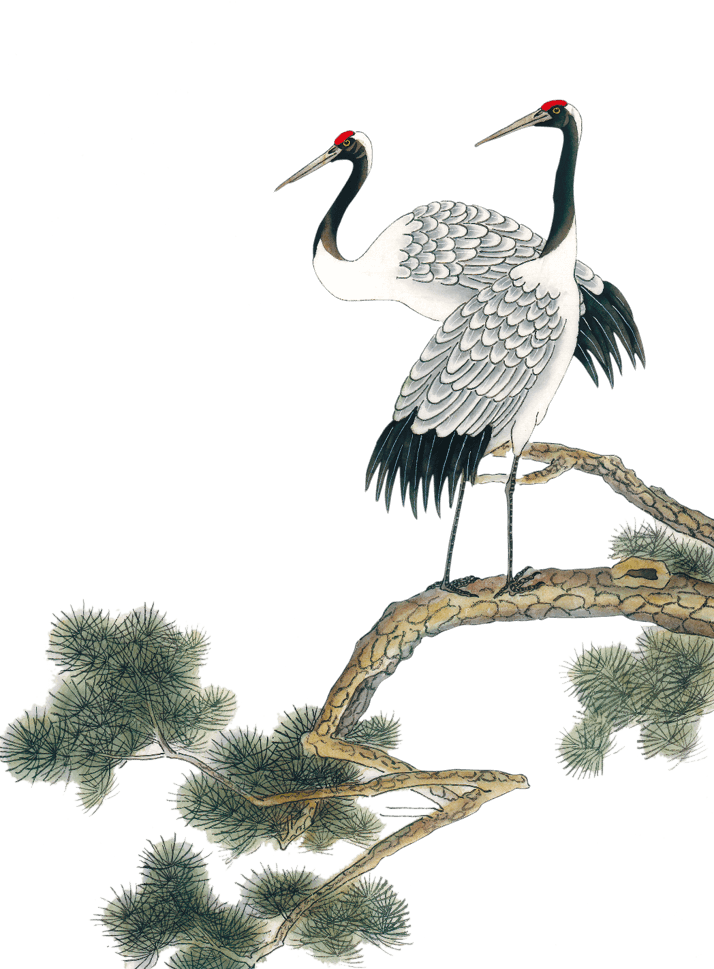 버블 붕괴에 대한 정부 정책
<재정 정책>  

- 재정 지출 확대: 경제 활성화
버블경제를 해결하기 위한 노력
버블 붕괴에 대한 정부 정책
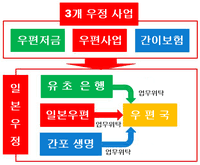 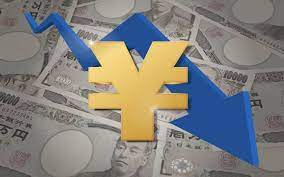 <통화 정책>  
- 경기 부양 시도

<우정 민영화>
- 공기업의 민영화 -> 자율적인 성장 체제 도입
버블경제를 해결하기 위한 노력
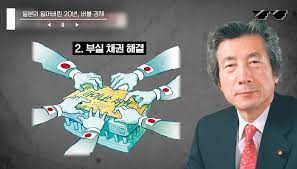 버블 붕괴에 대한 정부 정책
<부실 채권 해결>

- 정부에서 부실 채권 직접 관리

<좀비 기업에 대한 수출 규제>
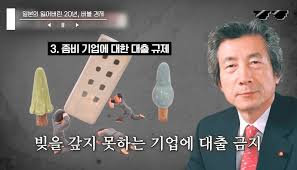 버블경제를 해결하기 위한 노력
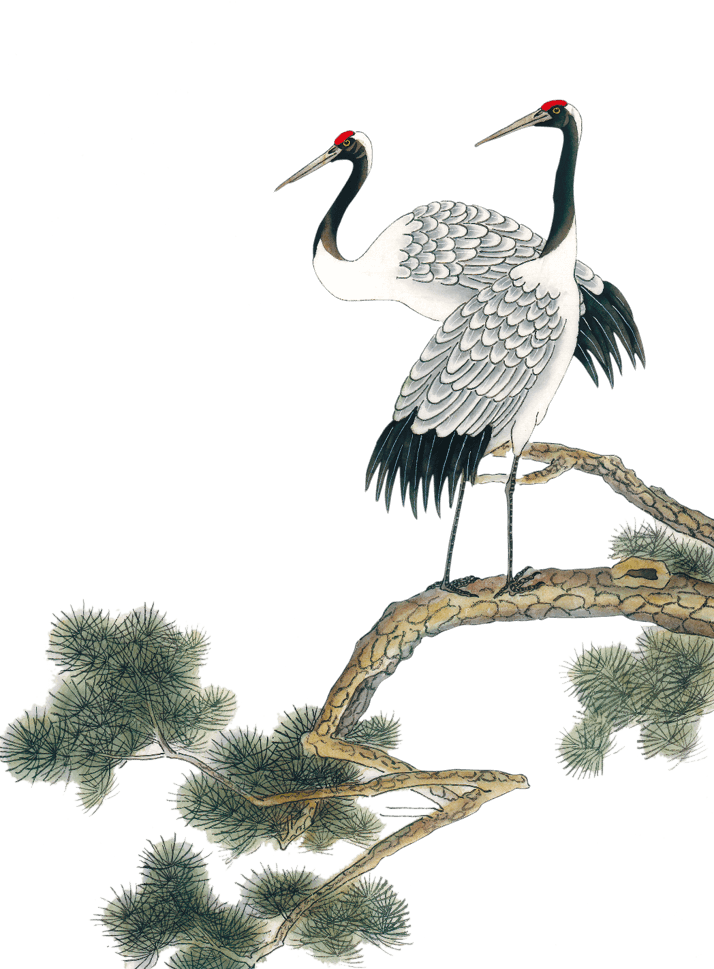 그로인한 결과
- 경기 침체 및 디플레이션 발생

- 일본 대기업 대규모 구조조정 발생

- 여러 기업 도산 등 2차 암흑기 직면
버블경제 시기의 문화
관련 영상
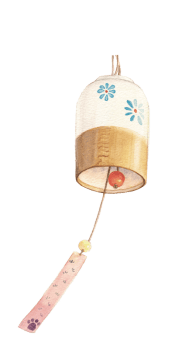 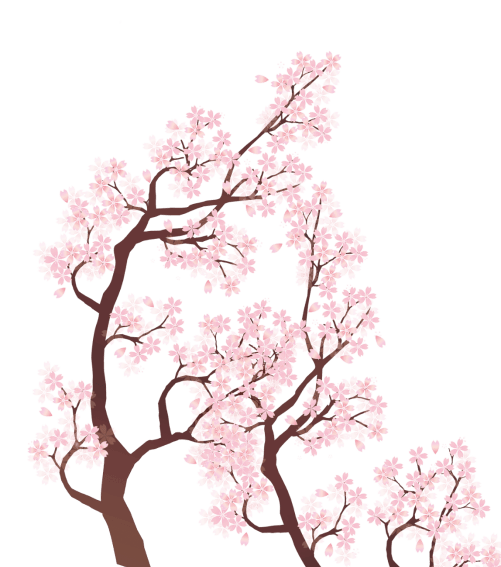 5.버블 이후 
현대 일본
22124109 권관우
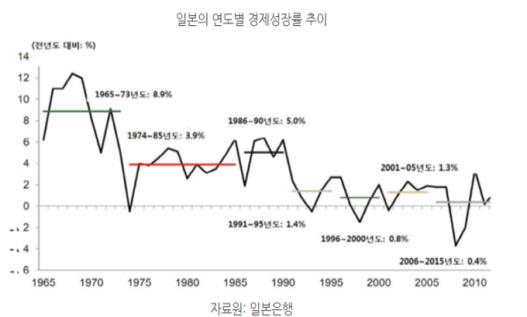 버블 직후 상황
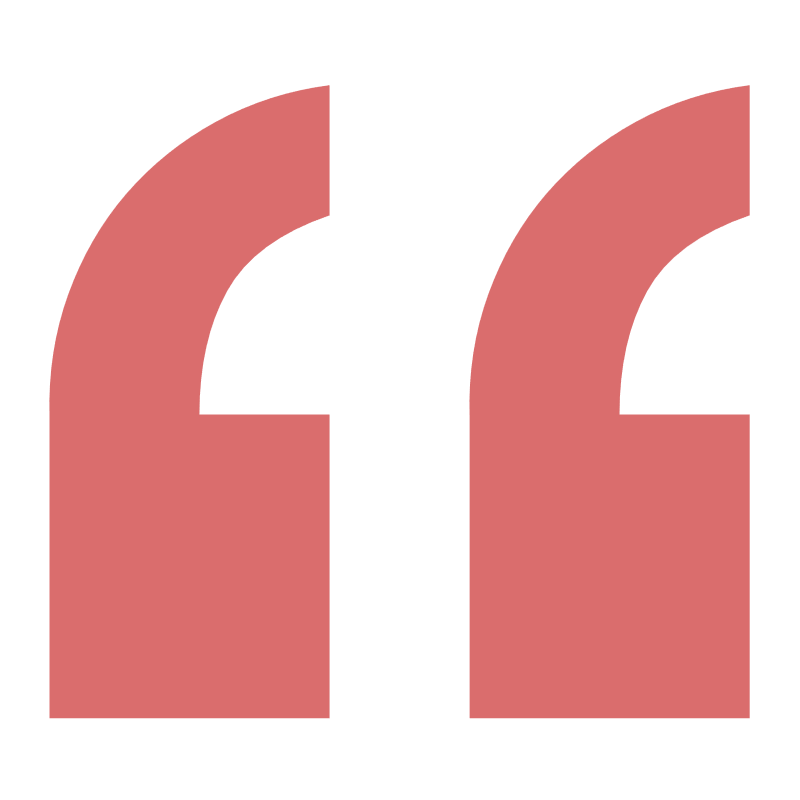 일본의 경제 성장률 그래프와 연도별 땅값
상승률 그래프 -> 버블 직후 경제와 부동산의
나쁜 경기를 보여줌
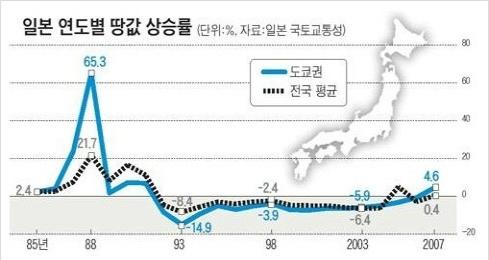 버블 이후 현대 일본
잃어버린 10년 : 버블 붕괴 이후 1990년대 일본 경제의 장기 침체 시기
정부 대응: 대규모 재정 지출&금리인하 정책 
-> 효과 제한적
디플레이션 : 물가 지속 하락
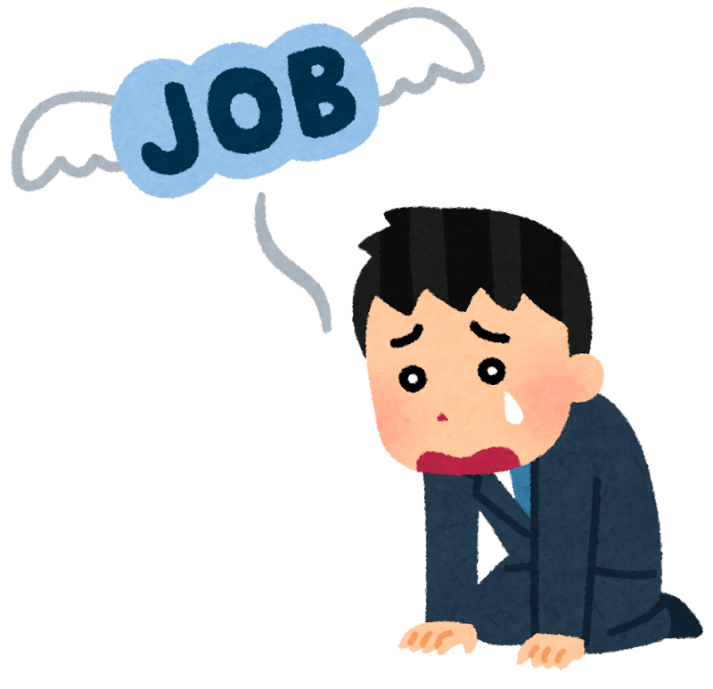 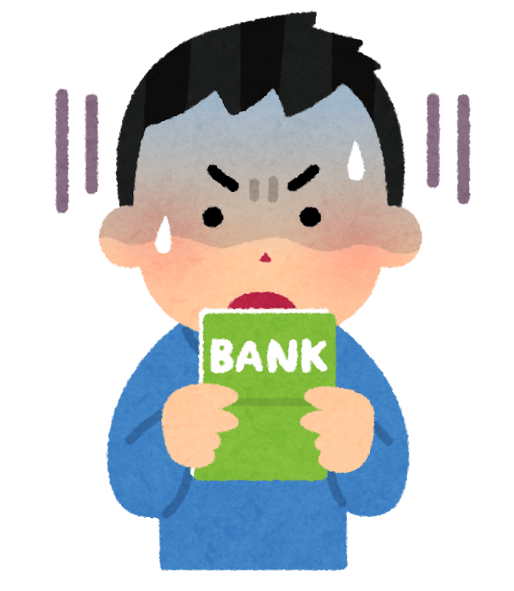 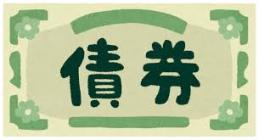 저성장 : 경제 성장률 매우 낮음, 
실업률 증가
부실 채권 : 금융 시스템 
안정성 위협
버블이후 현대 일본
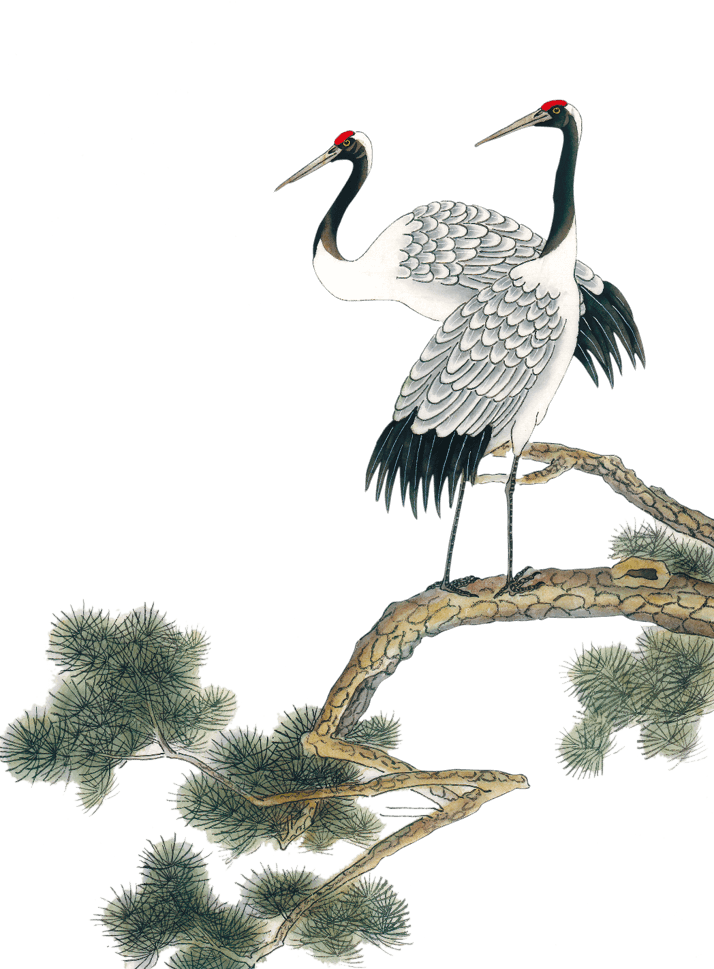 2000년대와 글로벌 금융 위기
<초기 회복 시도> 
- 2000년대 초반, 일본 경제 약간의 회복 조짐 보임
- 기업은 구조조정 통해 경영 개선, IT산업 성장도 일부 기여

<글로벌 금융 위기>
- 2008년 글로벌 금융 위기로 일본 경제 타격
- 수출 의존도 높은 일본은 세계 경제 둔화로 큰 타격
버블이후 현대 일본
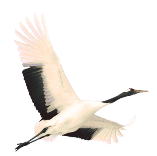 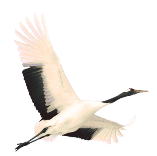 아베노믹스 (2012년 이후)
- 2012년 ‘아베 신조’ 총리 취임 -> 경제 정책 ‘아베노믹스’ 도입

<정책 내용>
- 대규모 금융 완화 : 일본은행은 대규모 자산 매입 프로그램 통해 유동성 공급, 인플레이션 목표 설정

- 재정 정책 : 정부는 재정 지출 확대하여 경기 부양 시도

- 구조 개혁: 노동 시장, 기업 지배구조, 규제 완화 등 다양한 구조 개혁 추진
버블이후 현대 일본
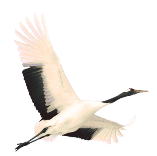 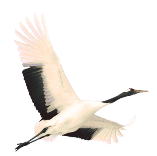 아베노믹스 (2012년 이후)
<성과와 한계>

- 초기에는 엔화 약세와 주가 상승 통해 경제 회복 신호 보임

- 그러나 지속적인 성장으로 이어지지 X

- 인플레이션 목표 달성도 난항, 구조 개혁 진전은 제한적
버블이후 현대 일본
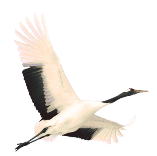 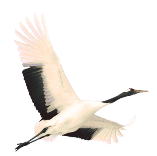 코로나 19 팬데믹 (2020년대)
- 2020년 코로나 19 팬데믹은 일본 경제에 큰 타격 (경제 활동 위축, 관광업&서비스업)

- 일본정부는 긴급 재정 지출&지원책 통해 경제 회복 도모

<현황과 전망>
- 최근 일본경제는 저성장 기조 유지, 인구 고령화와 노동력 부족 문제 심화

- 기술 혁신과 디지털화, 탈탄소화 정책 등이 새로운 성장 동력으로 주목
버블이후 현대 일본
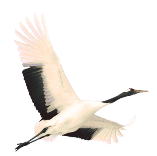 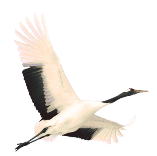 일본의 디플레이션 전환
- 디플레이션 인정 (2001년) : 2001년 3월 월례 경제보고에서 처음으로 일본경제가   
  완만한 디플레이션 상태에 있음을 인정 -> 물가 하락, 기업 실적 악화, 임금 상승 정체,  
  개인 소비 부진 등 악순환 의미

- 디플레이션 탈출 검토 : 정부는 봄철 임금협상 결과와 물가 전망 등을 고려하여 
   디플레이션 탈출을 선언하는 방안을 검토 -> 일본 경제가 디플레이션에서 벗어나
   인플레이션 상태로 전환되기 시작함을 의미
버블이후 현대 일본
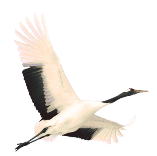 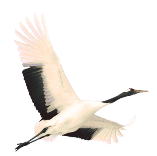 일본의 디플레이션 전환
- 물가 상승 (2022년) : 2022년 2월 러시아의 우크라이나 침공 이후 세계적인 원자재
   가격 상승&엔화가치 하락 -> 소비자 물가 크게 상승 (소비자 물가지수 전년 대비 
   3.1% 상승, 1982년 이후 가장 큰 폭의 상승률, 2023년 1월에도 2.0% 상승) 

- 디플레이션 탈피 선언 : 이러한 변화 바탕으로 일본 정부는 디플레이션에서 
   벗어났다고 선언하려는 계획 세움 -> 일본 경제가 디플레이션에서 인플레이션으로
   전환되었음을 공식적으로 인정함을 의미
버블이후 현대 일본
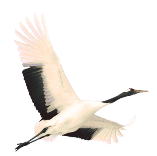 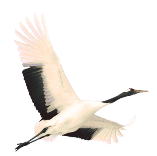 결론
- 버블 경제 붕괴 이후 일본 경제는 장기적인 침체와 구조적 문제에 직면 해옴

- 정부의 여러 경제 정책에도 불구하고 저성장, 디플레이션, 인플레이션 전환, 
   인구 고령화, 이민 문제 등의 도전 과제는 여전히 존재

- 기술 혁신과 구조 개혁, 새로운 경제 전략을 통해 일본경제는 점진적으로 
   새로운 방향을 모색
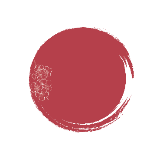 6.한국 경제와 비교, 버블 대비 방안
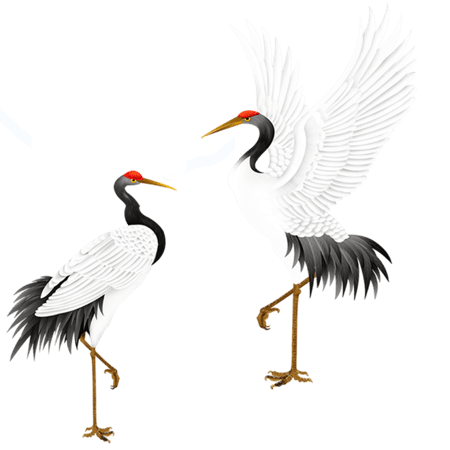 22202018 최유정
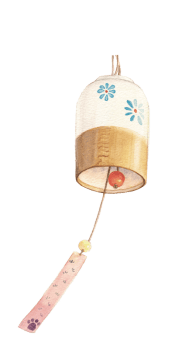 한국 경제와 비교
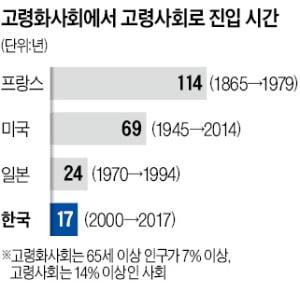 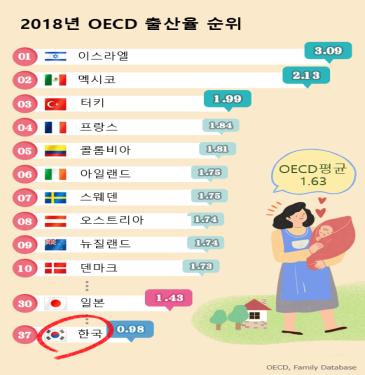 현재 한국 경제 위기
빠른 고령화
심각한 저출산
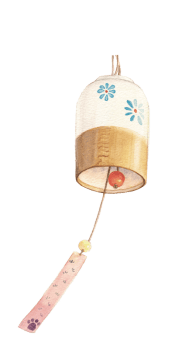 한국 경제와 비교
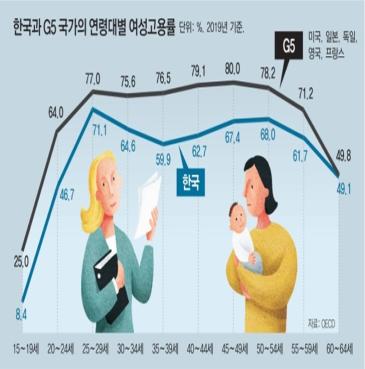 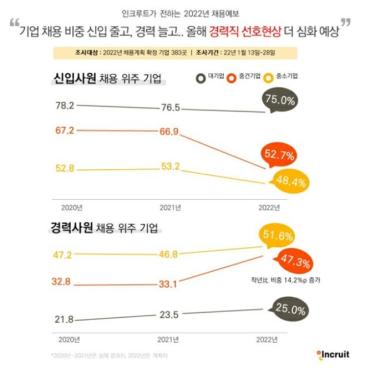 현재 한국 경제 위기
경력직만 선호
불안정한 고용
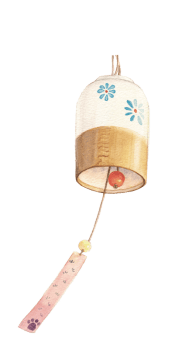 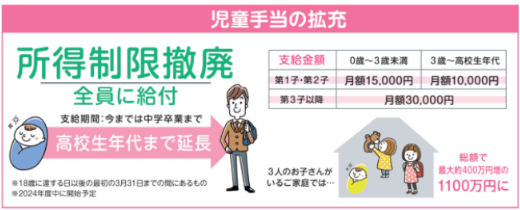 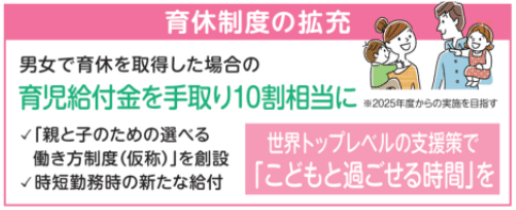 한국 경제와 비교
일본과 비교
<일본의 저출산 대책 : 어린이 미래 전략 방침>

- 젊은 세대의 소득을 높임

- 사회 전반의 구조와 의식을 바꿈

- 모든 양육 가구를 끊임없이 지원
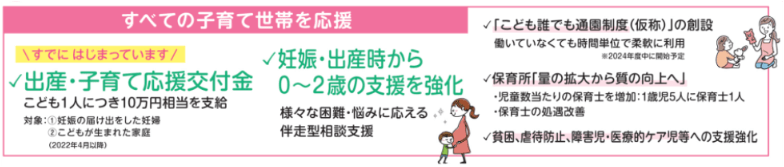 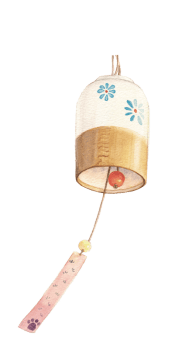 한국 경제와 비교
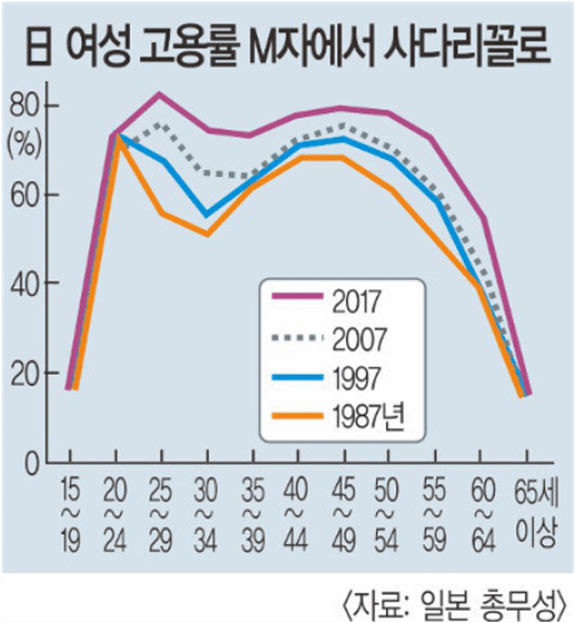 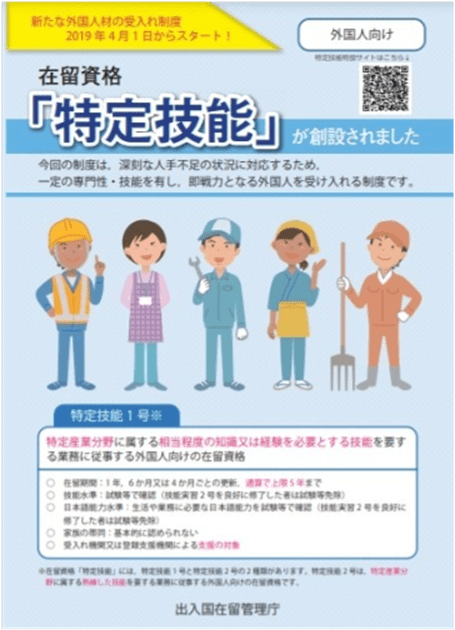 현재 한국 경제 위기
우머노믹스 실행
2019년 특정기능 체류자격 실행
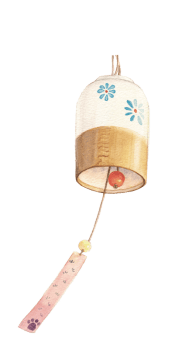 버블 대비 방안
국가의 대응방안
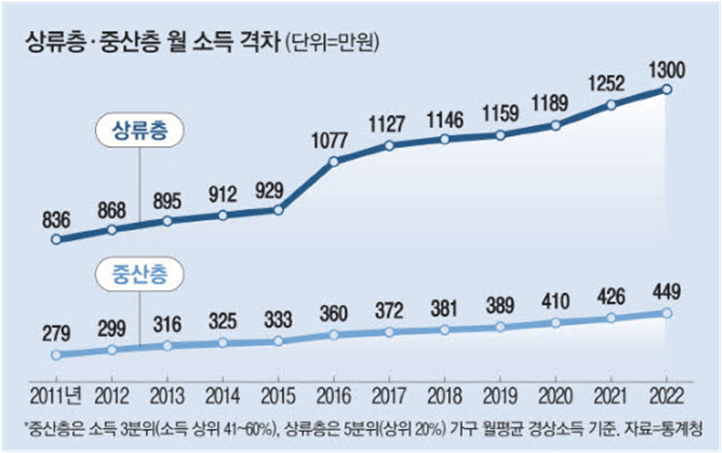 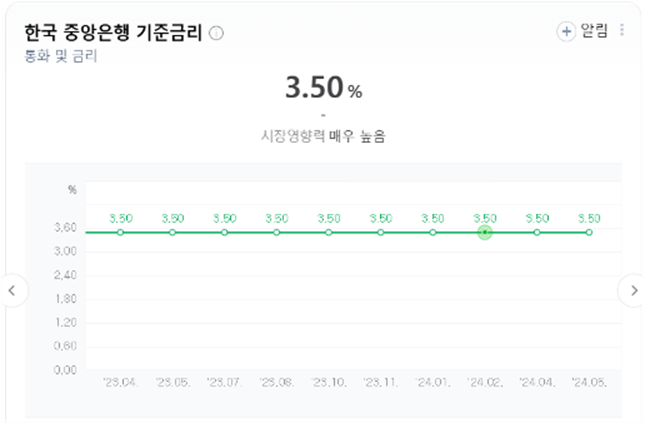 금융시스템 안정
소득격차 해소
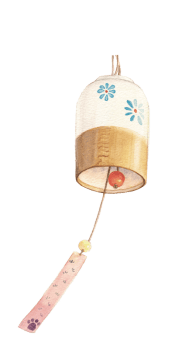 버블 대비 방안
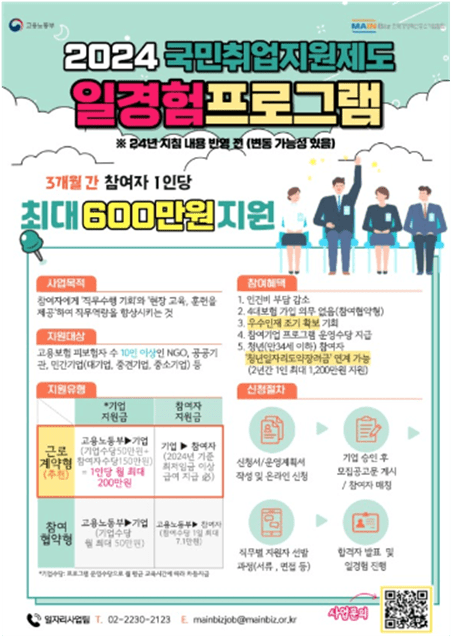 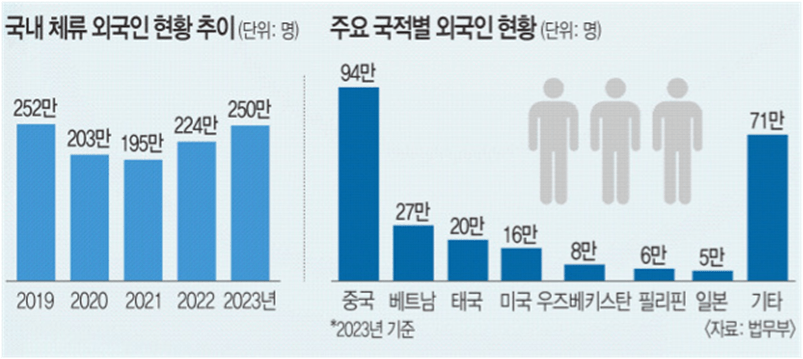 국가의 대응방안
이민자들 수용에 대한 긍정적 인식
채용과 관련된 다양한 프로그램
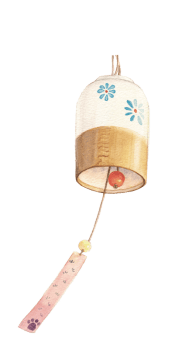 버블 대비 방안
개인의 노력
- N포 세대 : 최근 N 가지를 포기했다고 해서 생겨난 신조어
   -> 일상에서 사소한 것이라도 행복을 찾는 노력을 하면 좋음
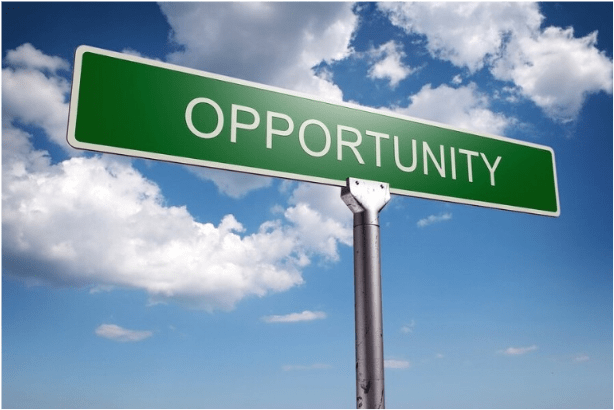 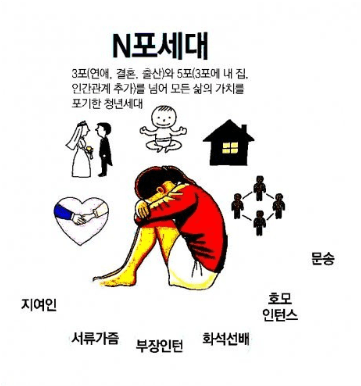 버블경제 시기의 문화
관련 영상
참고 문헌 및 자료 출처
https://www.kukinews.com/newsView/kuk202312200057#_enliple

http://www.atlasnews.co.kr/news/articleView.html?idxno=2943

https://www.irasutoya.com/

https://www.bok.or.kr/portal/bbs/B0000218/view.do?nttId=10017582&menuNo=200147&searchOptn2=07&pageIndex=1

https://brunch.co.kr/@thecapitalist/1126

https://weekly.chosun.com/news/articleViewAmp.html?idxno=8962
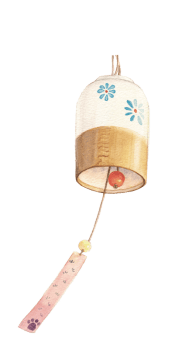 감사합니다
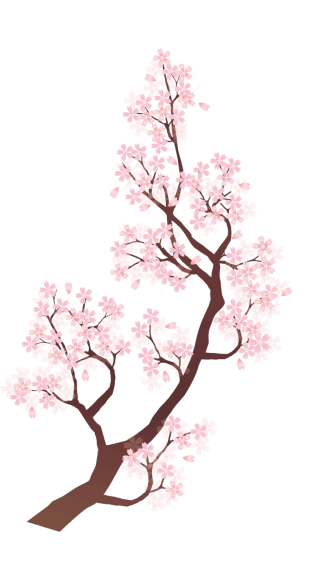 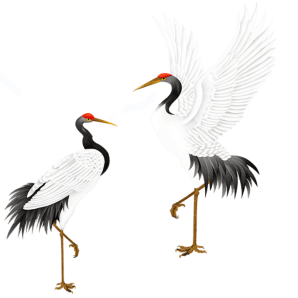 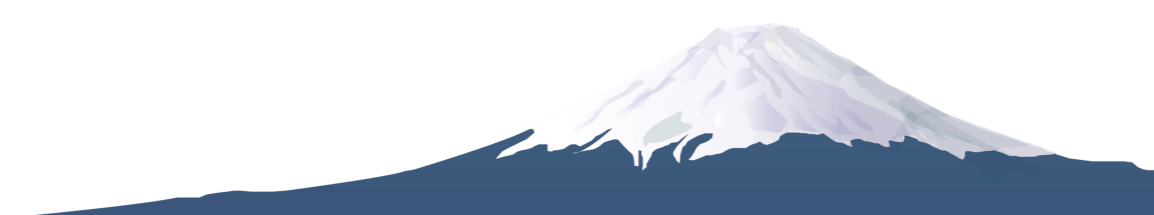